Презентация на тему:  “Управление жизненным циклом ГЭС с применением современных компьютерных технологий многомерного моделирования”
Введение
Использованию возобновляемых источников энергии всегда уделялось особое внимание, но изменение экономической и политической обстановки за последние десятилетия привели к их еще более глубокому изучению.
Функционирование  ГЭС в электроэнергетической системе как энергоузла топливно-энергетического комплекса (ТЭК), вызывает необходимость совершенствовать механизмы ее управления с помощью заблаговременного определения и планирования выработки электроэнергии на ГЭС, корректной оптимизации и последующего наложения режимных критериев управления. Выполнение перечисленных условий позволит добиться повышения эффективности использования водных ресурсов ГЭС и ЭЭС в целом.
Автоматизированная технология многомерного моделирования
Процесс принятия решения, создания и использования любого техногенного объекта по своей сути изначально многомерный. Понятие «многомерности» применительно к автоматизированным технологиям заключается в следующем: 
 3D – применение трехмерных компьютерных моделей при проектировании и эксплуатации; 
 4D (3D+1) – учет времени (как измерения) при проектировании и строительстве объекта; 
 5D (4D+1) – учет финансов (как измерения) при проектировании и строительстве объекта; 
 6D (5D+1) – учет технологических процессов и жизнедеятельности при эксплуатации объекта. 
Повышения эффективности создания и использования систем управления жизненным циклом ГЭС можно достичь за счет визуализации многомерной модели объекта и его технологических процессов
3
Основные этапы жизненного цикла ГЭС
Обоснование необходимости строительства ГЭС; 
Проектирование (обоснование инвестиций, рабочий проект);
Строительство;
Пуск и сдача объекта в эксплуатацию;
Эксплуатация (выработка электроэнергии);
Обслуживание (плановые ремонты);
Декларирование безопасности эксплуатации;
Реконструкция;
Вывод из эксплуатации и консервация.
4
Опыт трехмерного моделирования гидроэлектростанций. Некоторые реализованные проекты
5
Объектно-информационная системА как средство управления жизненным циклом ГЭС
В качестве одного из средств повышения эффективности управления жизненным циклом ГЭС могут выступать Объектно-информационные системы (ОИС ГЭС).
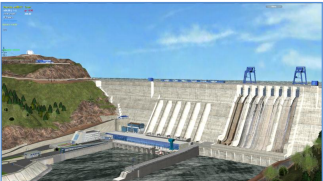 6
Рис. 1 ОИС Бурейской ГЭС. Вид со стороны нижнего бьефа
Про ОИС
Объектно-информационные системы (ОИС) могут служить для управления полным жизненным циклом ГЭС. 
Они объединяют в себе функции:
 интеграции проектных решений, 
средств визуализации, хранения, обмена данными, 
многопользовательского доступа, компьютерных интерактивных и тренажерных комплексов. 
Задача ОИС - повышение эффективности управления жизненным циклом ГЭС.
7
Структура объектно-информационной системы ГЭС
Рис. 2 Схема ОИС ГЭС
8
Использование объектно-информационной системы на стадиях жизненного цикла ГЭС
9
Рис. 3 Схема жизненного цикла ГЭС
Использование трехмерной модели
При работе в единой системе с общей трехмерной моделью обеспечивается: 
Совместная работа над проектом. 
Получение комплекта непротиворечивой проектной документации. 
Визуализация проектных решений и проверка его качества на всех этапах. 
Контроль выполнения графика работ.
10
Визуализация трехмерной модели
Рис. 4 Схема трехмерной модели
11
Использование компьютерного интерактивного комплекса. Визуализация технологических процессов и чрезвычайных ситуаций
Просмотр последствий аварийных и чрезвычайных ситуаций согласно декларации безопасности объекта.
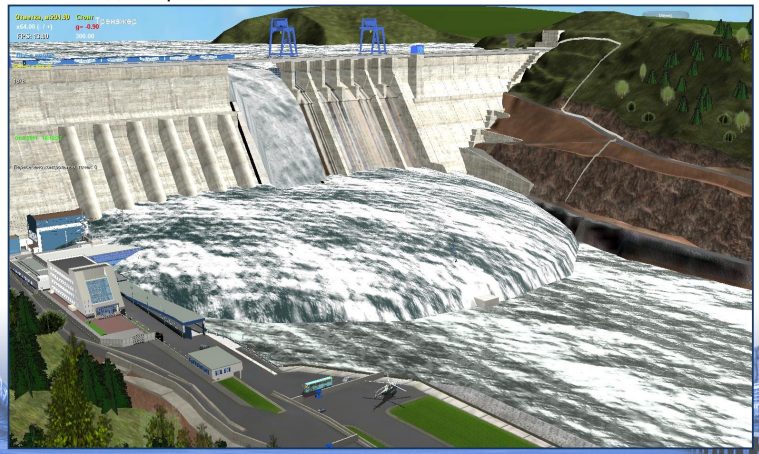 12
Рис. 5 Моделирование последствий прорыва напорного фронта   Бурейской ГЭС
Использование компьютерного тренажерногокомплекса
Подсистема компьютерного тренажерного комплекса предназначена для: 
Совершенствования и повышения уровня теоретической подготовки Комиссии по чС, нештатных формирований, Службы безопасности и Службы охраны.
Проведения тренировок специалистами оперативной Службы, нештатных формирований По ЧС, Службы безопасности и Службы охраны. 
Улучшения качества и расширения должностных инструкций специалистов службы эксплуатации. 
Подготовки оперативной Службы безопасности и Службы охраны к действиям при возникновении нештатных и чс и отработки действий по их локализации и ликвидации. 
Моделирования нештатных ситуаций, различных показателей риска и их визуализации. 
Уточнения и создания новых инструкций, предписывающих действия персонала при возникновении ЧС.
Дополнения системы мониторинга событий существующей Комплексной Системы Безопасности.
13
Средства тренажерного комплекса. Моделирование сценариев развития аварийных и чрезвычайных ситуаций
Создание сценариев развития аварийных ситуаций, имеющих заданные параметры, осуществляется при помощи редактора сценариев. 
В системе предусмотрено включение и задание параметров таких событий как:  
Возгорание, Дым, Выброс газа, Утечка жидкости, Ударная волна, Угрозы прорыва и перелива через напорный фронт, Сейсмика, Прорыв гидроагрегата с затоплением машинного зала, Затопление машинного зала в результате намыва, Разрушение.
14
Использование компьютерного тренажерного комплекса
Примеры событий, реализуемых в сценариях развития аварийных и чС.
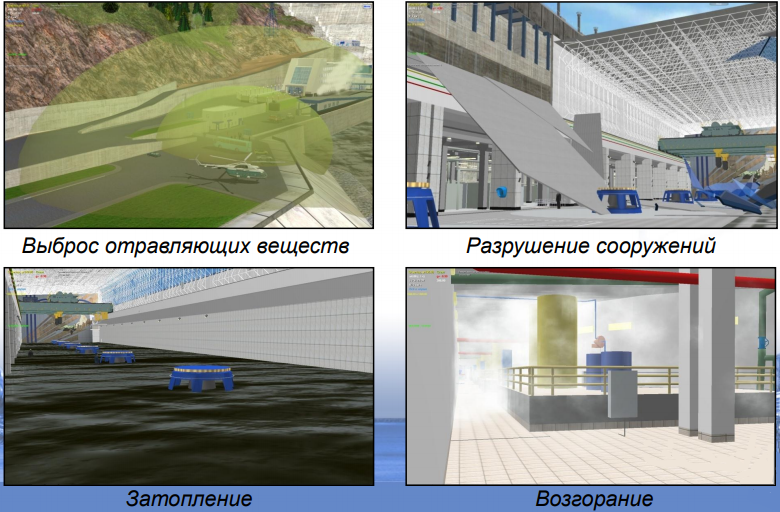 15
Рис. 6 Примеры событий
Спасибо за Внимание!
16